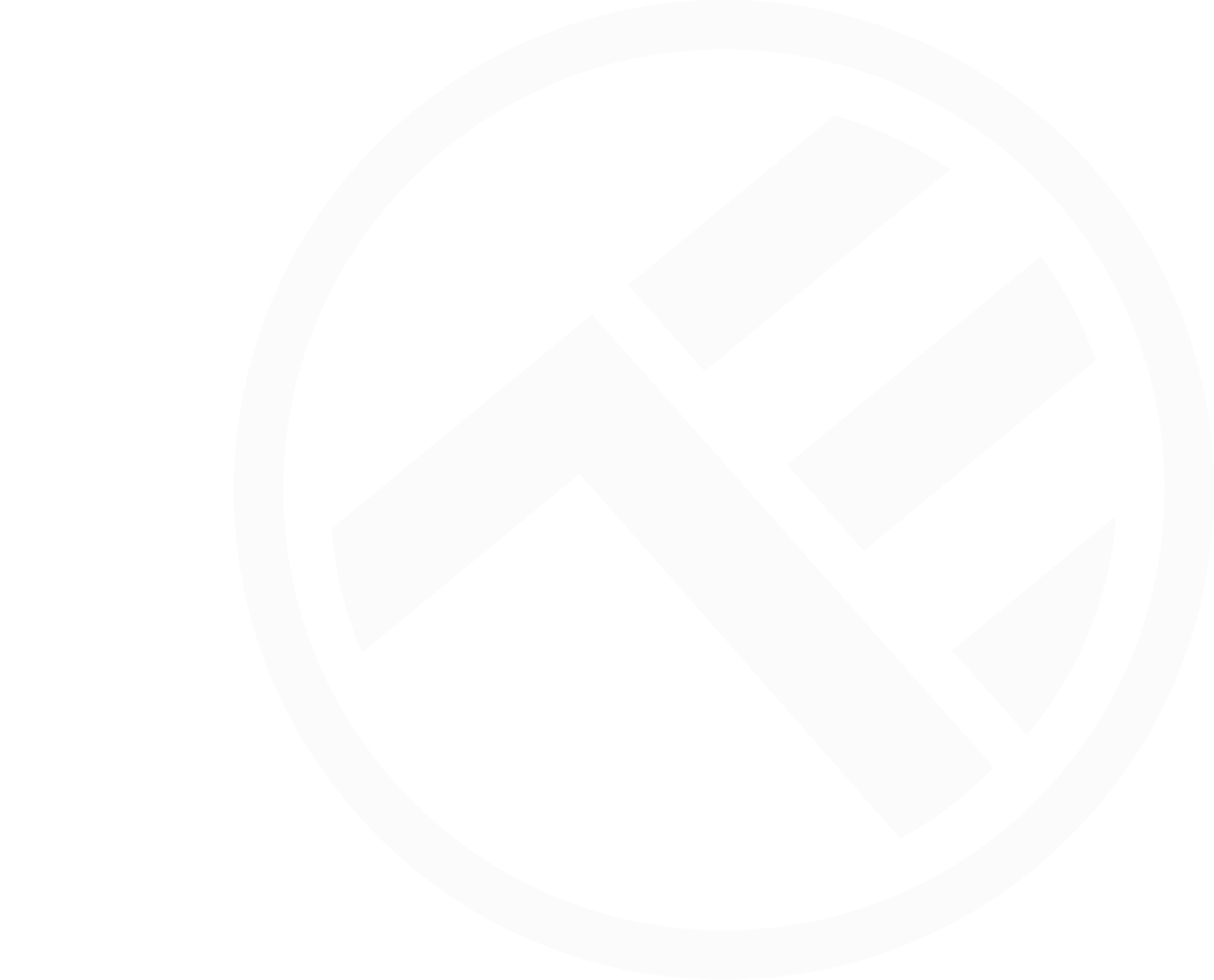 Husa Casti
TLL121935
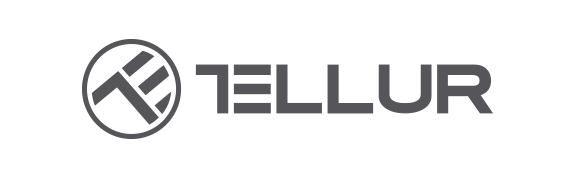 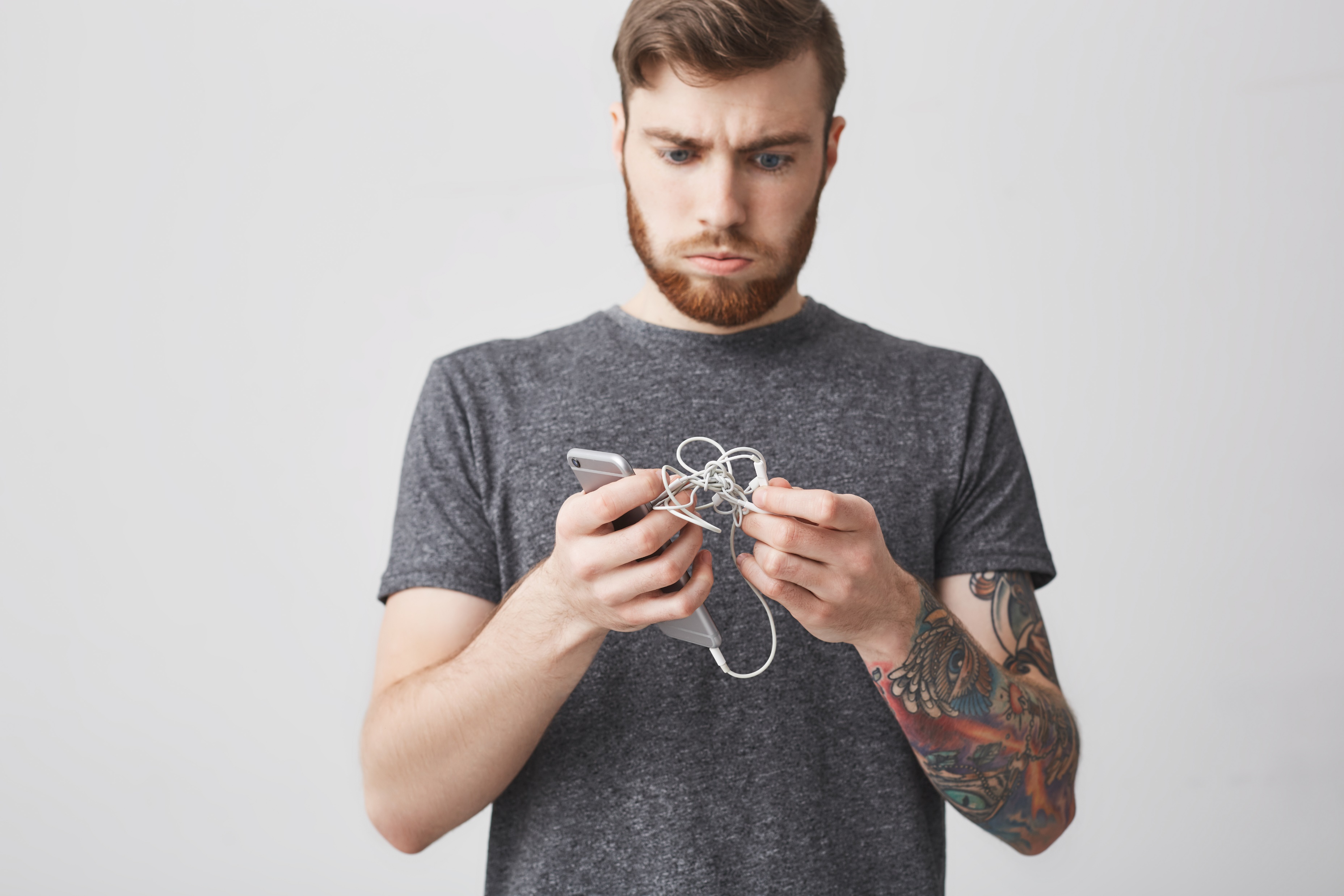 Husa Casti
Safe Sound
Gata cu cablurile incurcate!

Acum poti schima asta
cu o husa pentru casti.
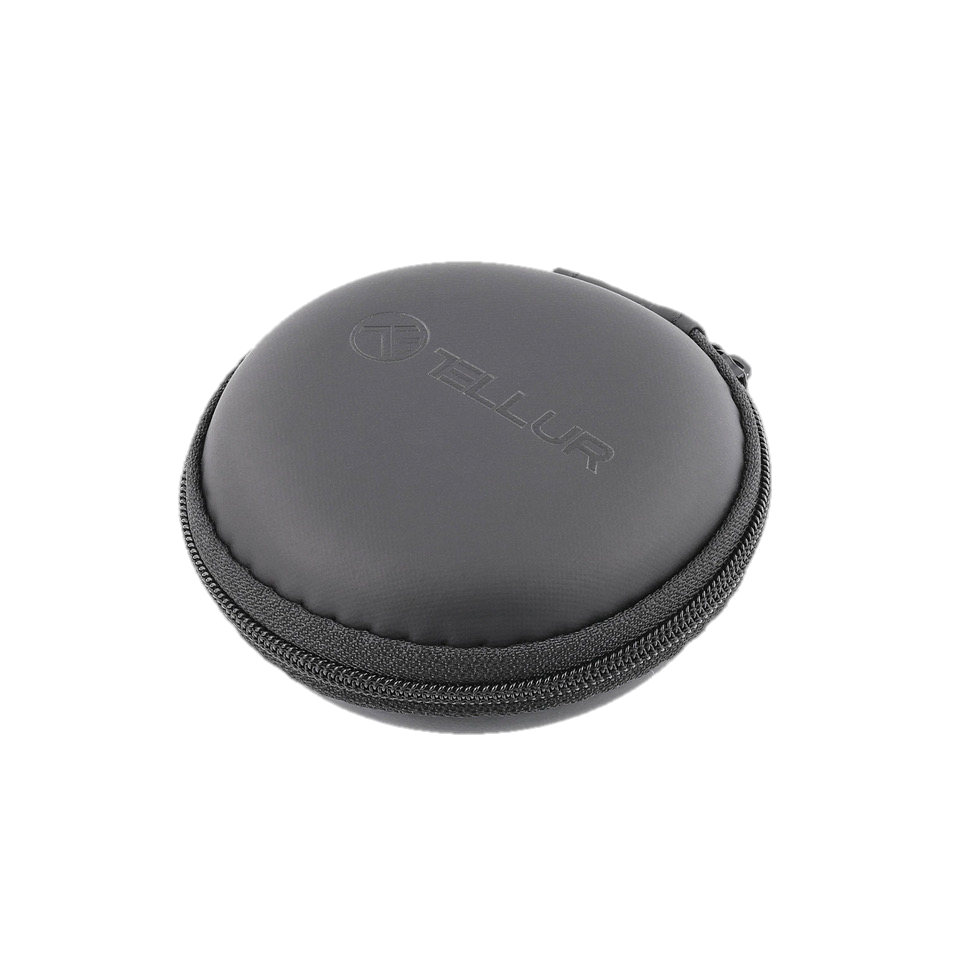 Husa Casti
Safe Sound
O husa practica, sic, numai buna pentru pastrarea castilor tale! 

Facuta dintr-un material rezistent la apa cu interior din microfibra, husa poate deveni o geanta mica si multifuntionala pentru o suita de accesorii. 

Inchiderea fermoarului la aproape 360 de grade protejeaza castile de zgarieturi, apa, praf si murdarie.  

Husa are o carcasa rezistenta pentru a-ti proteja bunurile in rucsac, troller sau orice alt bagaj.
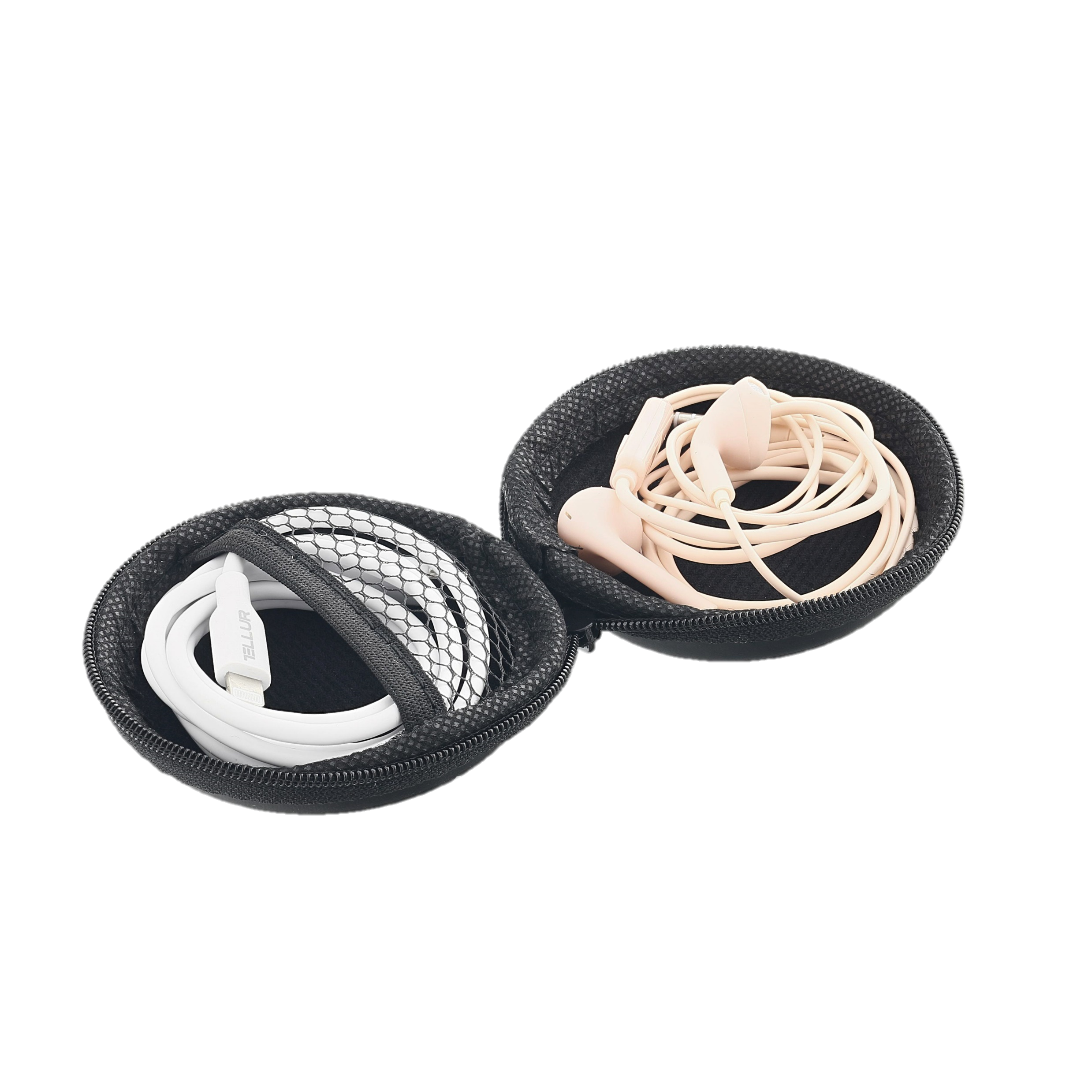 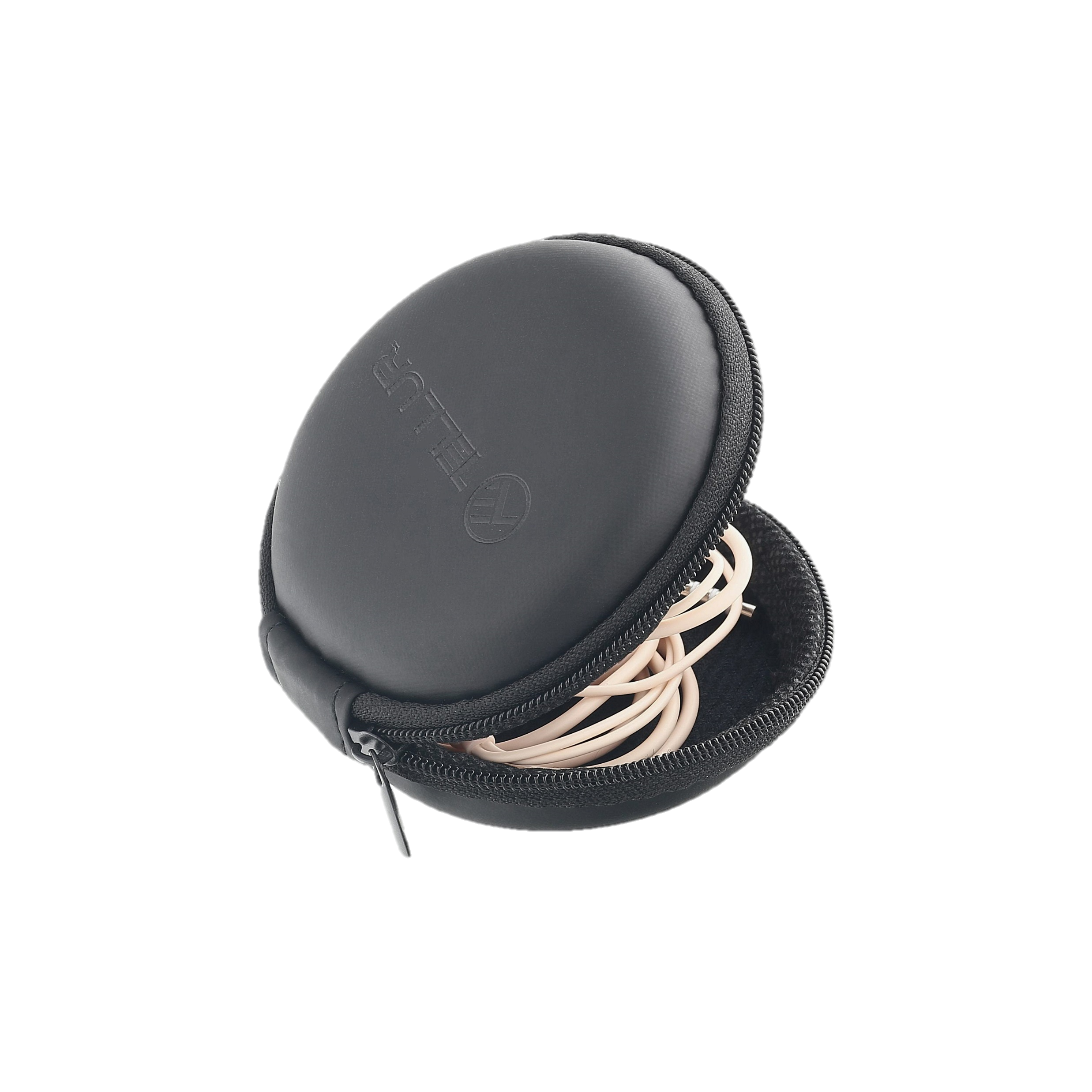 Earphone Pouch
Safe Sound
Carcasa rezistenta, din material dur pentru pastrarea castilor			
Carcasa se adapteaza unei varietati de utilizari pastrand carduri de memorie, cabluri, cartele SIM, bijuterii, etc	
Inchiderea cu fermoar si interior de microfibra	
Materialul rezistent la apa ofera un plus de siguranta.
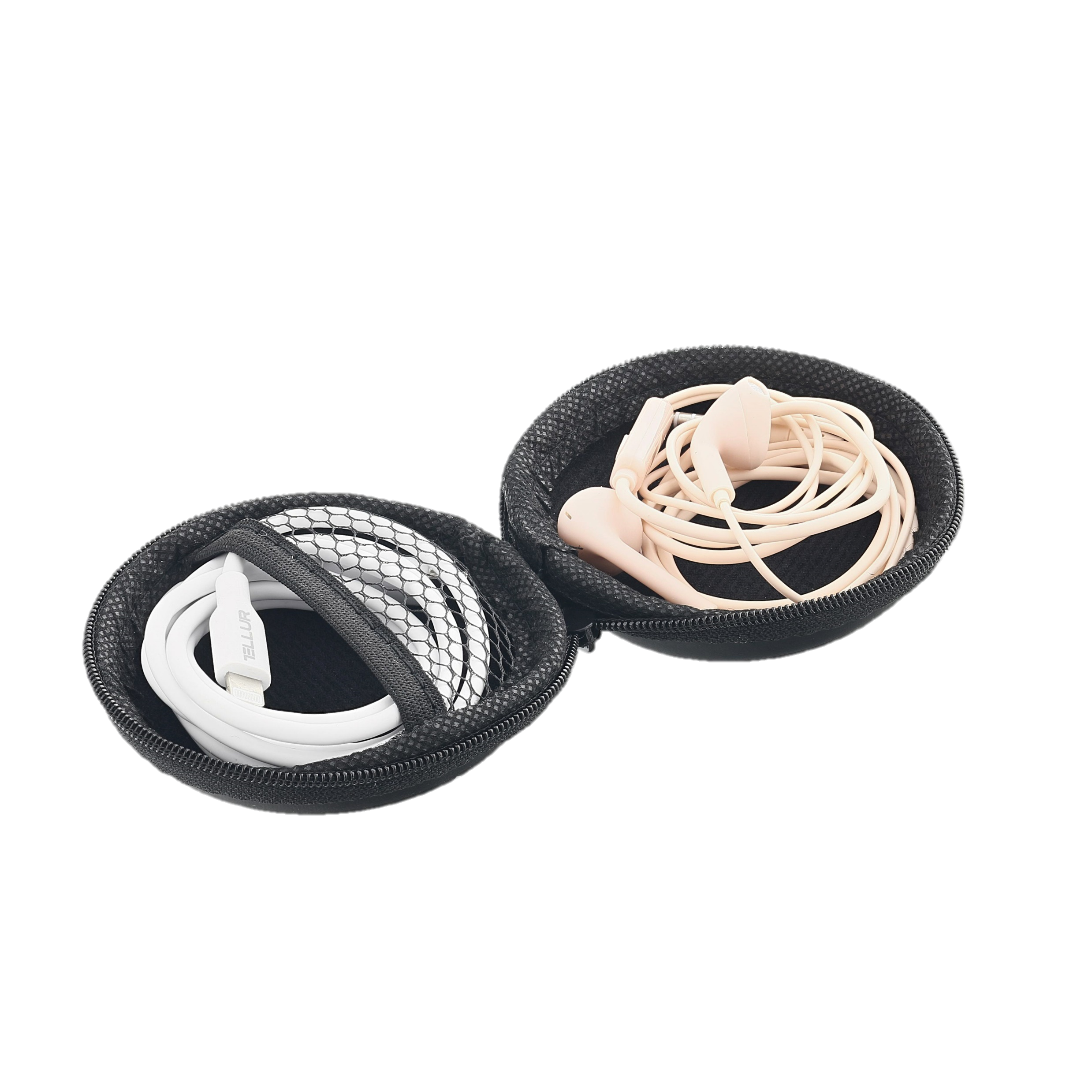 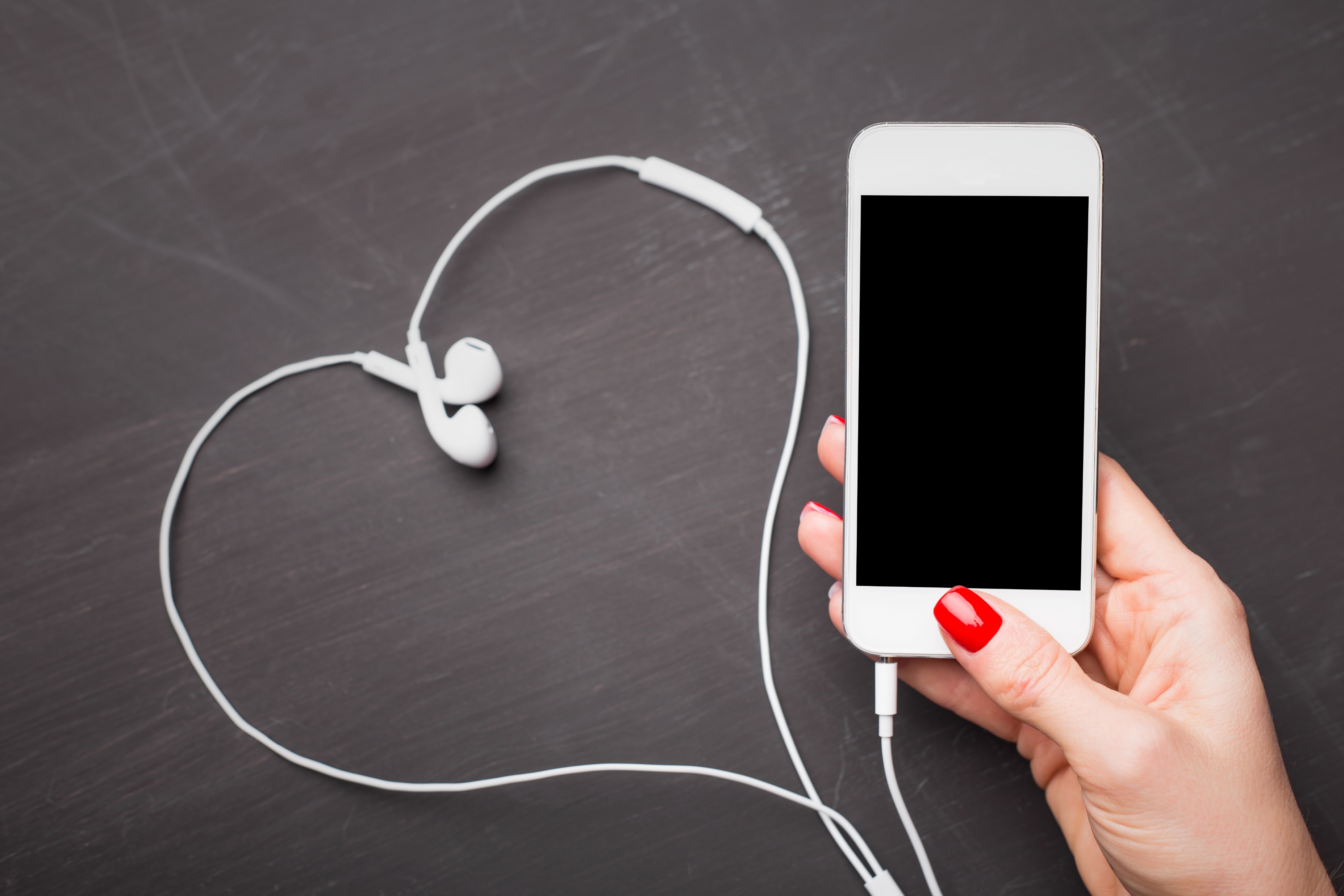 Earphone Pouch
Safe Sound
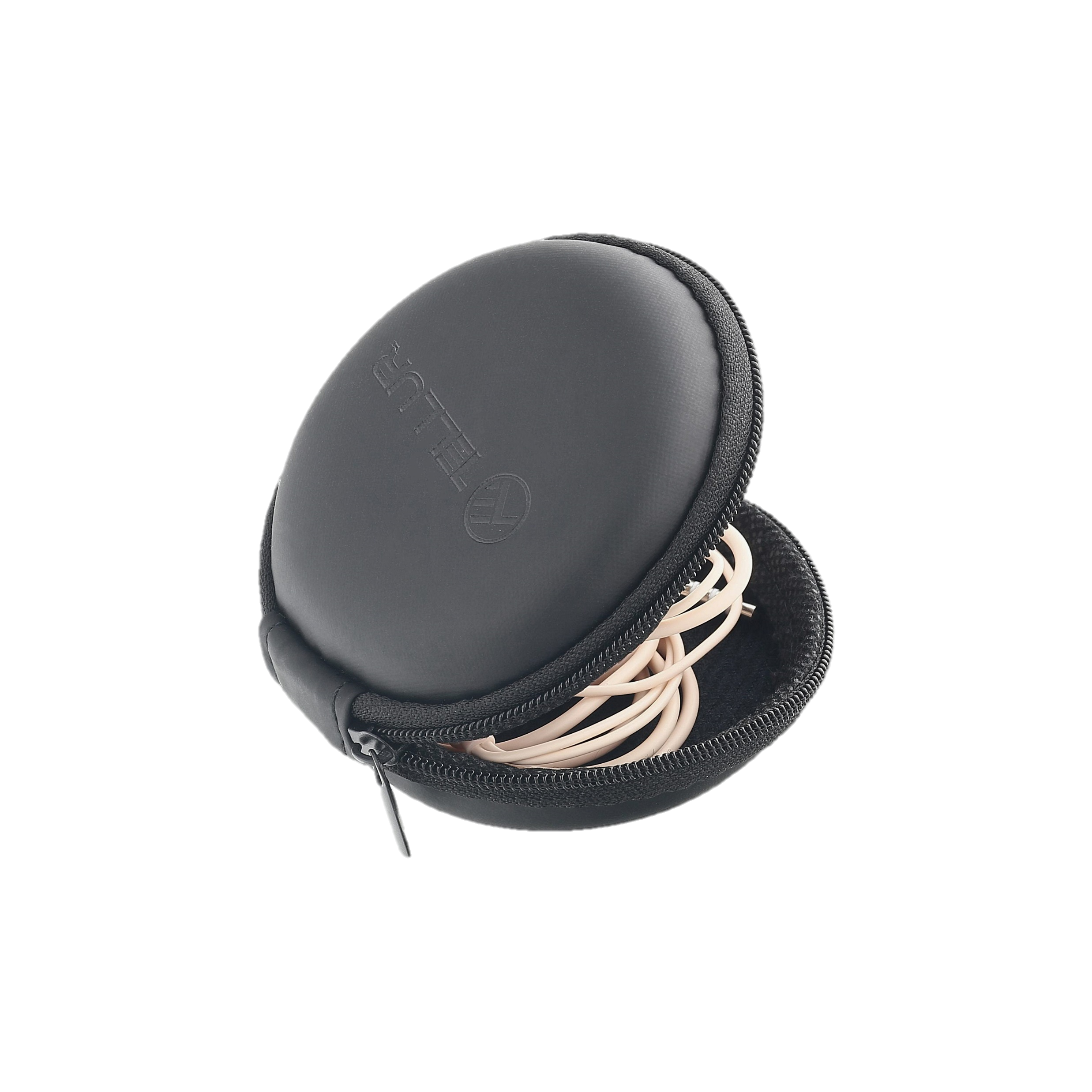 Castile te vor iubi mai mult!
THANK YOU!

For more products, please visit 
www.tellur.com